بسم الله الرحمن الرحیم
طرح درس وتجربه هاي ياددهي- يادگيري
مجید مومنی
محمدرضا عادل خانی
دانشگاه تربیت دبیر شهید رجایی
ورودی بهمن 91
رشته فیزیک
رويكردهاي ياددهي- يادگيري
انفرادی
رقابتي
مشاركتي
رويكرد جديد ياددهي- يادگيري و تغيير نقش مدرس در كلاس درس
دانشجويان در گروه هاي كوچك ناهمگون با هم كار مي كنند تا يادگيري خود و سايرين را به حداكثر برسانند.
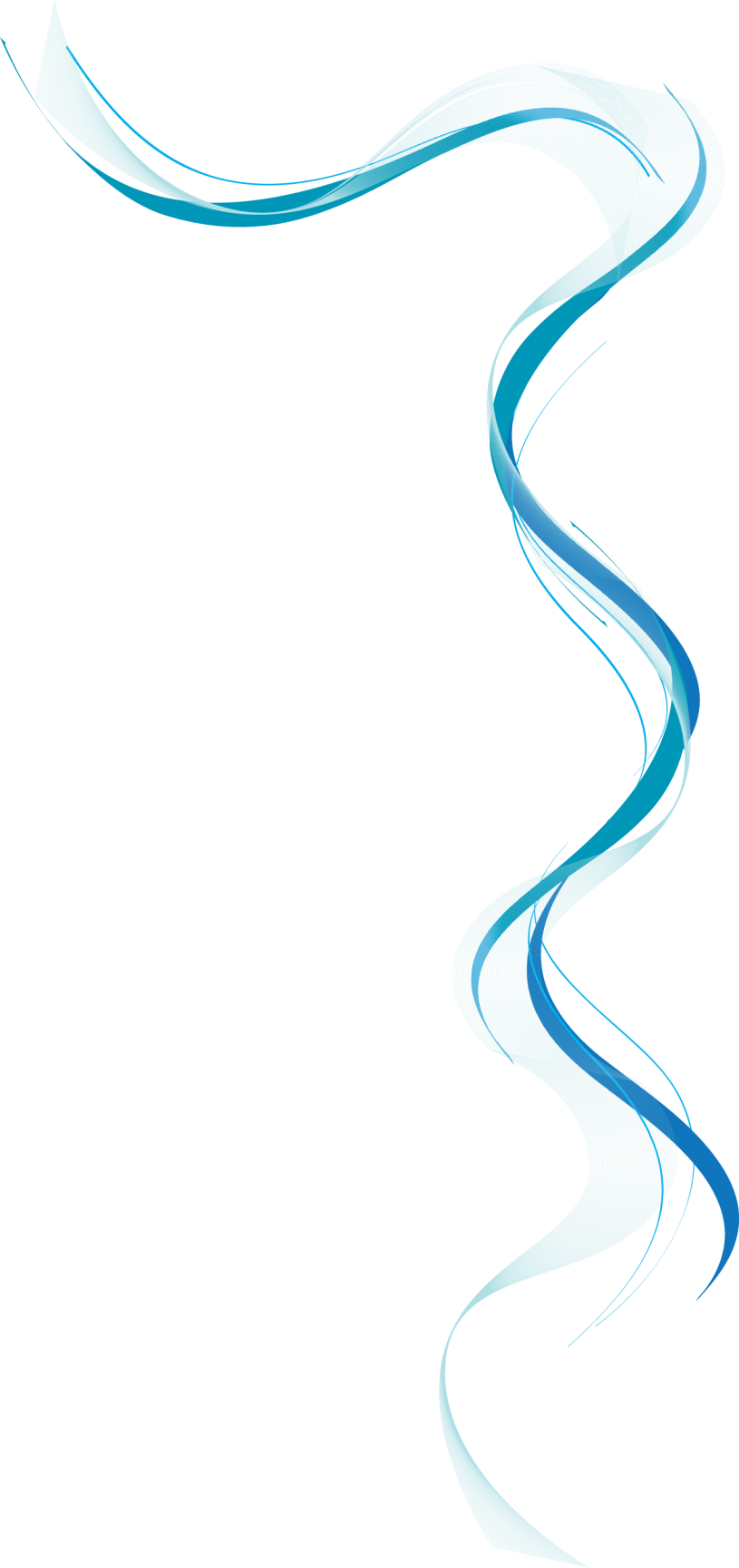 ويژگي هاي رويكرد جديد
ياددهي- يادگيري
وابستگي دروني مثبت
احساس مسئوليت فردي براي يادگيري
تعامل رو در رو براي دست يابي به يادگيري مطلوب
نقش مدرس به عنوان راهنما در فرآيند يادگيري
توجه به ناهمگون بودن دانشجويان در داخل گروه هاي يادگيري
پرهيز از رقابت بين فردي و ترغيب دانشجو به رقابت با خود
فرصت برابر براي موفقيت در عملكرد يادگيري
[Speaker Notes: This is another option for an Overview slides using transitions.]
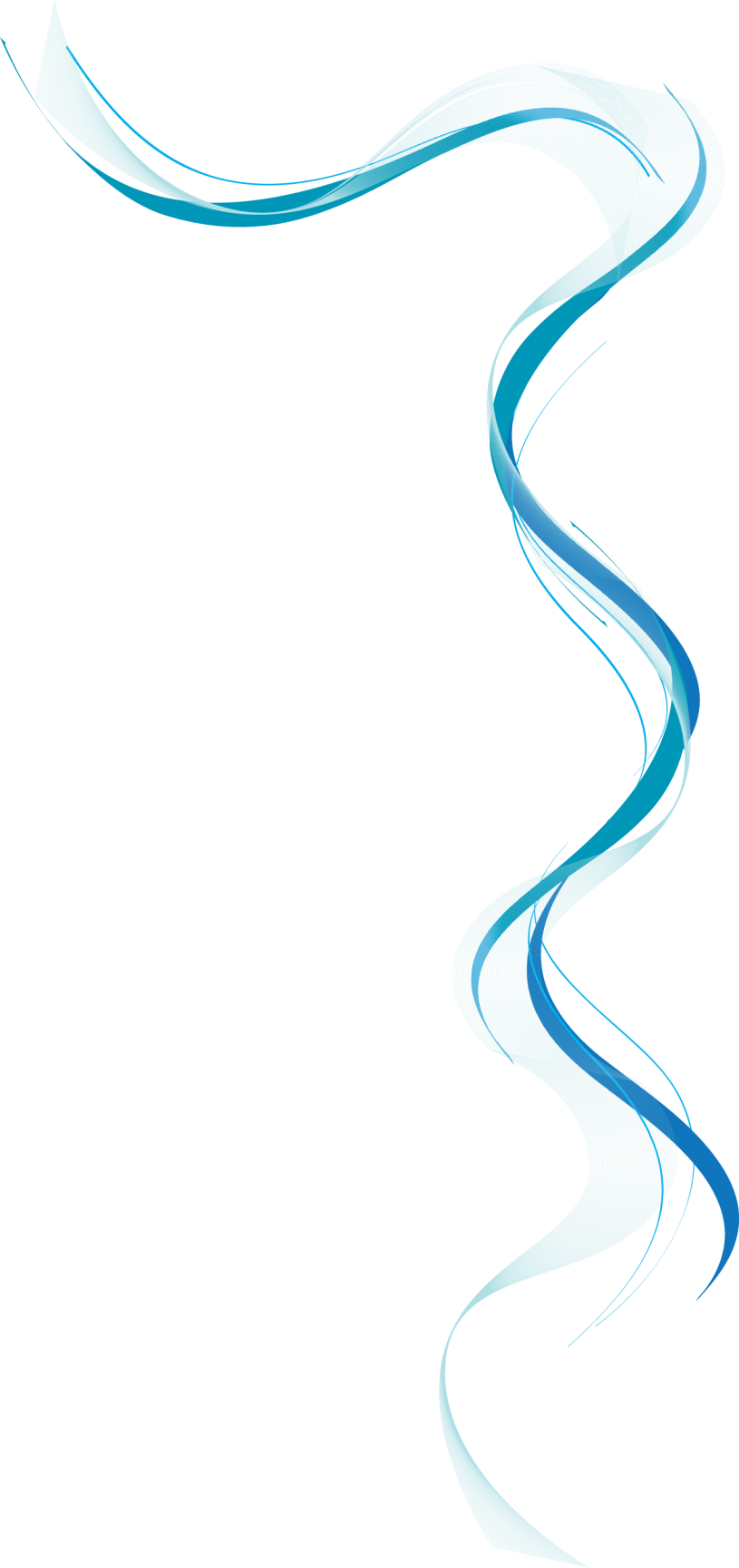 تهیه طرح درس
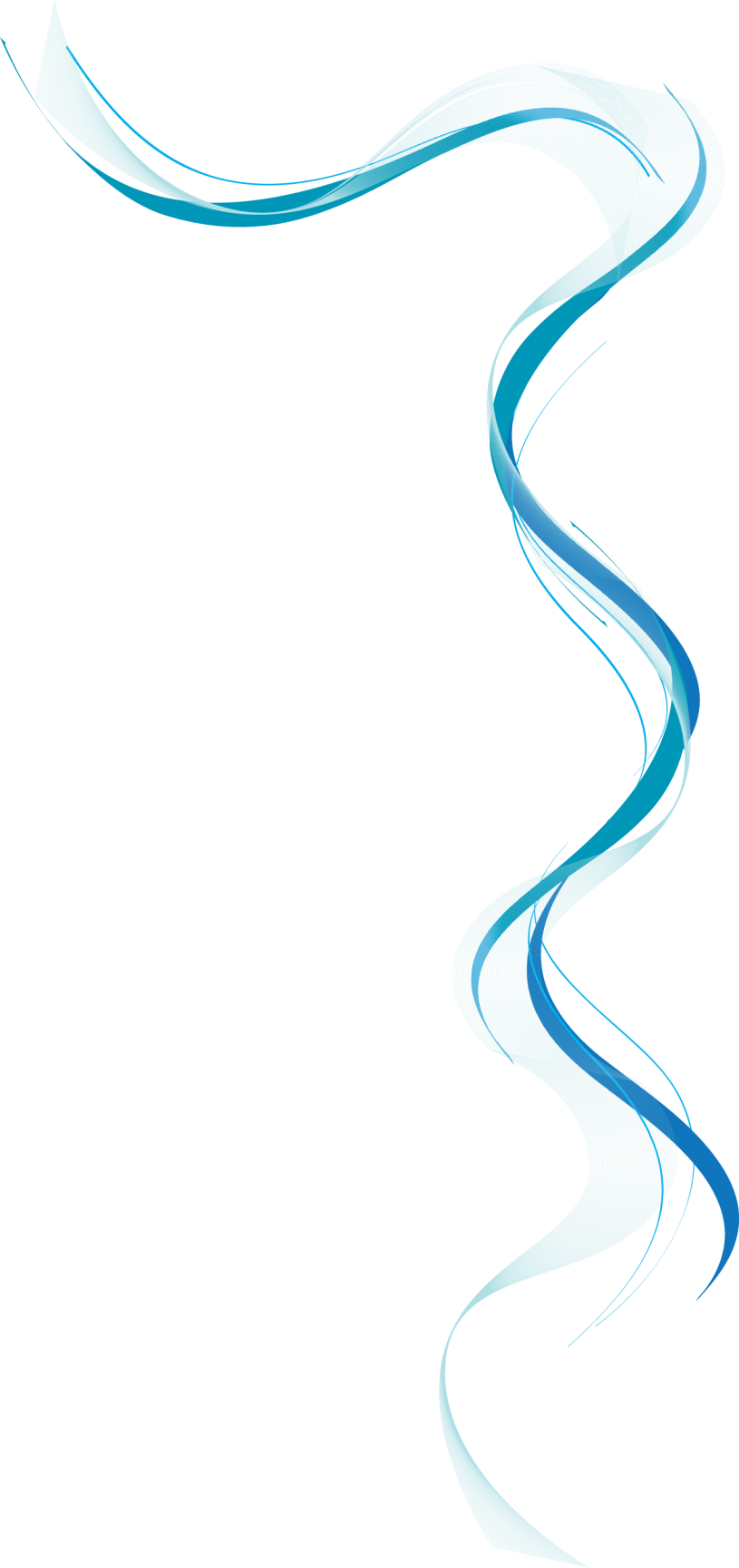 ضرورت تدوين طرح درس
كمك به مدرس در ارزشيابي از عملكرد يادگيري دانشجويان
كمك به دانشجو در يادگيري بهتر 
كمك به مدرس در تدريس بهتر 
جلوگيري از كمبود و مازاد وقت 
اطمينان خاطر مدرس از دستيابي به هدف هاي يادگيري
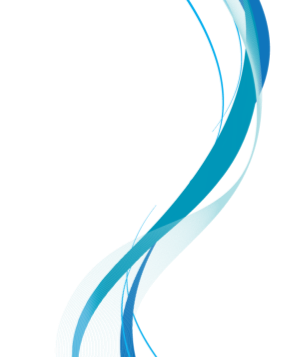 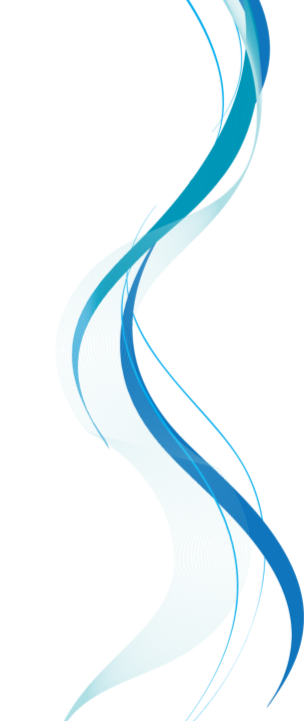 طرح درس براي يك سال تحصیلی
(طرح درس سالانه)

 طرح درس براي يك جلسه درسي
 (طرح درس روزانه)
طرح درس سالانه
برنامه ایست مدون وسنجیده برای مدت یک سال تحصیلی که برای هر یک از مواد درسی تدوین میشود
عناصر طرح درس سالانه
1-میزان ساعات تدریس ماده درسی در هفته 
2- مشخص کردن روزهای تدریس ماده درسی در برنامه
3-مشخص کردن تعداد جلسات خالص با توجه به تعطیلات احتمالی 
4-مشخص کردن سهم تدریس در هر جلسه
طرح درس روزانه
برنامه ای مدون وسنجیده برای یک موضوع  (در کلاسهای تک پایه )

و چند موضوع(در کلاس های چند پایه) در طول یک روز تدریس
عناصر طرح درس روزانه
و: مراحل تدريس:
ـ آماده‌سازي (حضوروغياب، خلاصه درس قبلي و...)
- معرفي درس جديد - ارائه درس جديد
- تمرين هاي مستقل براي نيل به عملكرد مطلوب يادگيري
- خلاصه، جمع‌بندي و اختتام
الف: موضوع تدریس
ب: مخاطبان
ج: زمان
د: هدف كلي
ه: هدف هاي عینی
ز: زمان مورد نياز، روش هاي تدريس و مواد آموزشي لازم براي هر مرحله از تدريس
ح: نحوه ارزشيابي از هدف كلي درس
تجربيات ياددهي- يادگيري موفق در اجراي طرح درس
حضور به موقع مدرس در كلاس درس 
اجراي ارزيابي تشخيصي، توجه به تجارب قبلی مخاطبان و بیان انتظارات به صورت شفاف
آماده سازي و حصول اطمينان از يادگيري درس جلسه قبلي
آمادگي قبل از ورود به كلاس 
درنظر گرفتن فرصت هاي يكسان براي دانشجويان و ترغیب آنان به صحبت کردن در کلاس
تاکید بر تعامل و کارگروهی و استفاده از مشاركت دانشجويان در تدریس
 بيان مطالب به زباني ساده و عدم روخواني مطالب و كاهش اتكاء به كتاب و يادداشت‌ها
تاکيد بر مسئله محوری وترغيب دانشجويان به یادگیری در طول ترم
با تشکر از توجه شما